Пришёл, увидел… Решил! Задачи на клетчатой бумаге
Рассмотрим задачи на нахождение расстояния между точками, угла, тангенса угла. Разные способы решения полезны, но особо ценны те из них, которые быстро приводят к ответу.

Составитель:  Шевкин Александр Владимирович,
Заслуженный учитель РФ
avshevkin@mail.ru    www.shevkin.ru
1
Задача 1
Дана окружность с центром O. Точки A, B и C находятся в узлах клетчатой бумаги. CH — высота треугольника. Найдите длину CH, если радиус окружности равен 5.
   Так как вершины треугольника ABC лежат в узлах клетчатой бумаги, то стороны и другие элементы этого треугольника можно вычислить. Но стоит увидеть, что после поворота треугольника вокруг точки O, переводящего точку A в точку C,
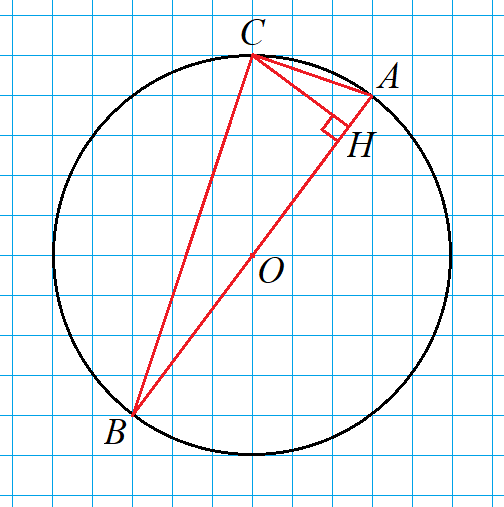 2
Задача 1
Дана окружность с центром O. Точки A, B и C находятся в узлах клетчатой бумаги. CH — высота треугольника. Найдите длину CH, если радиус окружности равен 5.
   Так как вершины треугольника ABC находятся в узлах клетчатой бумаги, то стороны и другие элементы этого треугольника можно вычислить. Но стоит увидеть, что после поворота треугольника вокруг точки O, переводящего точку A в точку C, отрезок CH перейдёт в отрезок DP длины 3, как задача уже решена.
    Ответ. 3.



.
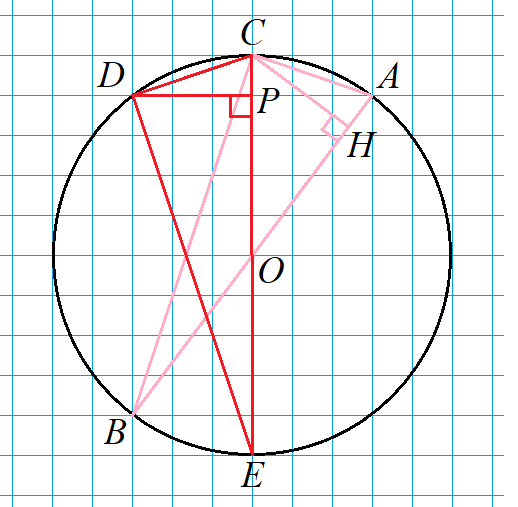 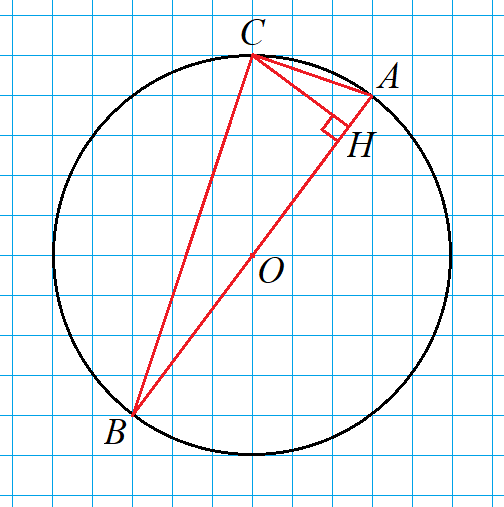 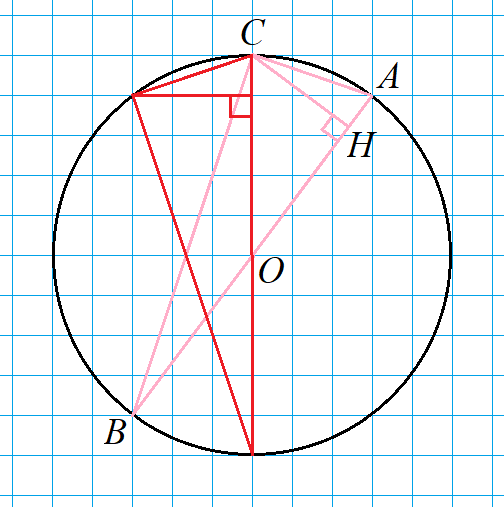 3
Задача 1
Дана окружность с центром O. Точки A, B и C находятся в узлах клетчатой бумаги. CH — высота треугольника. Найдите длину CH, если радиус окружности равен 5.
   Замечание. Если ученики ещё не знают поворота, то нужно построить на окружности точку D так, чтобы DC = CA, затем диаметр CE. Доказать равенство треугольников ABC и CED, из которого получится равенство соответственных элементов.
   А можно доказать равенство треугольников CAH и DCP по гипотенузе и острому углу (вписанные углы A и C равны).
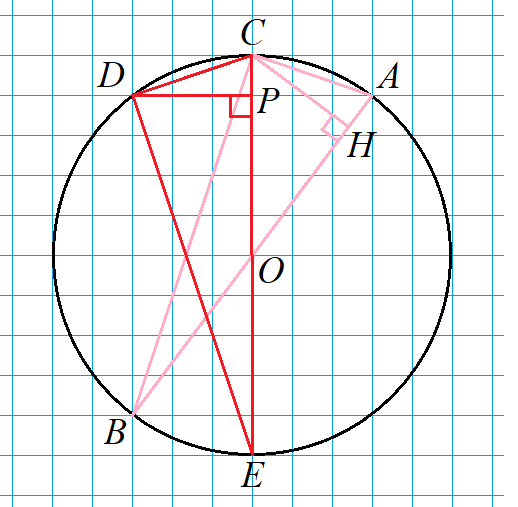 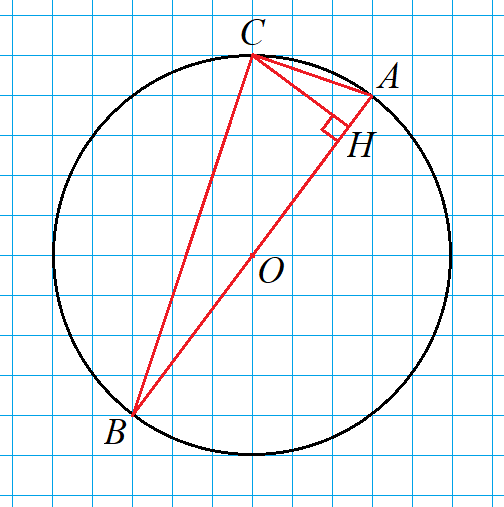 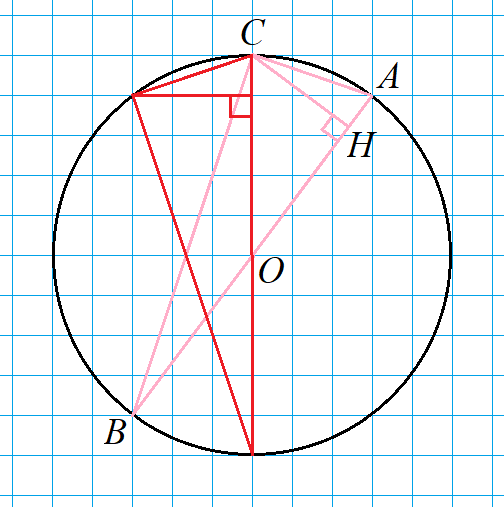 4
Задача 2
Дана окружность с центром O. Точки A, B и C находятся в узлах клетчатой бумаги. CH — высота треугольника. Найдите длину CH, если радиус окружности равен 10.
   Задачу решаем на рабочих листах с кратким пояснением.






.
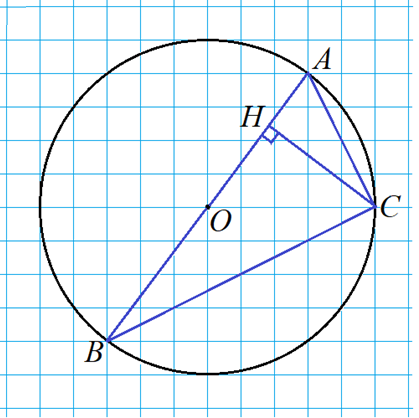 5
Задача 3
Определите величину угла ABC.
   Здесь достаточно построить центральный угол AOC и доказать, что он прямой.  

      






.
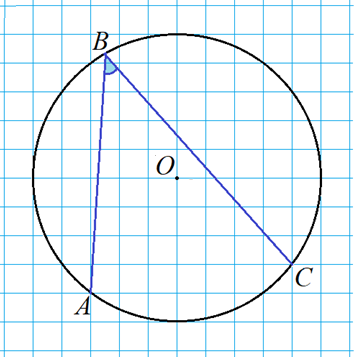 6
Задача 3
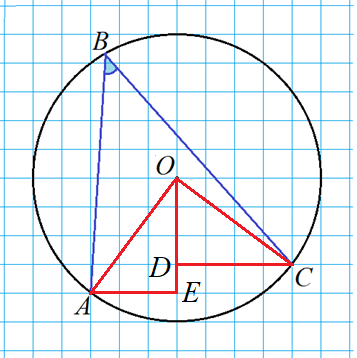 7
Задача 4
Определите величину угла ABC.
   Задачу решаем на рабочих листах с кратким пояснением.
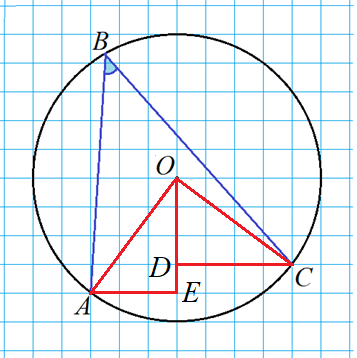 8
Задача 5
Определите тангенс угла ABC.
   Построим прямоугольный треугольник DBE с данным углом B, вершины которого находятся в узлах клетчатой бумаги.       







.
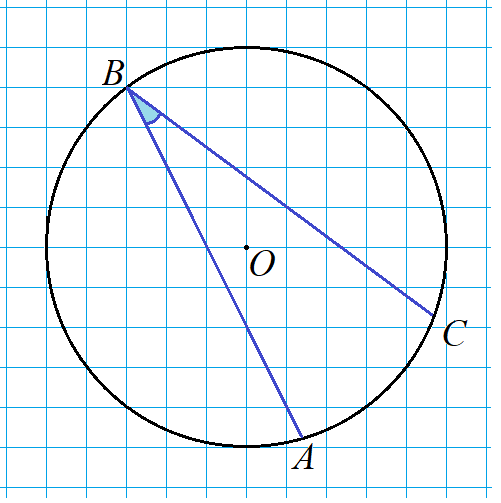 9
Задача 5
Определите тангенс угла ABC.
   Построим прямоугольный треугольник DBE с данным углом B, вершины которого находятся в узлах клетчатой бумаги.    Так как DE = 0,5BD, то тангенс угла ABC равен 0,5.
   Ответ. 0,5.








.
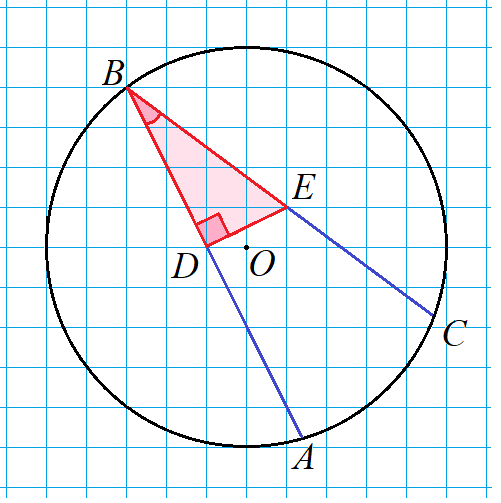 10
Задача 6
Определите тангенс угла ABC.
   Задачу решаем на рабочих листах с кратким пояснением.
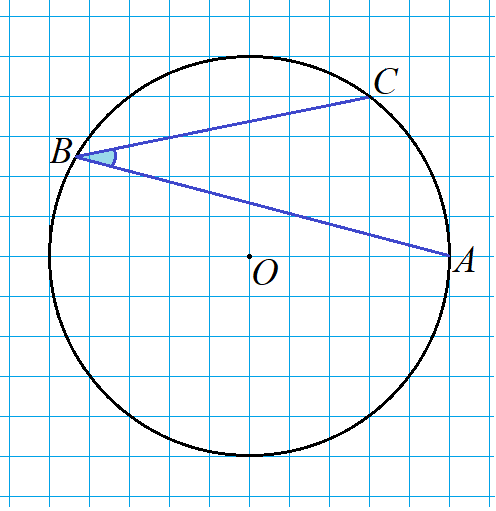 11
Задача 7
Определите тангенс угла ABC.
 Задачу решаем на рабочих листах с кратким пояснением.
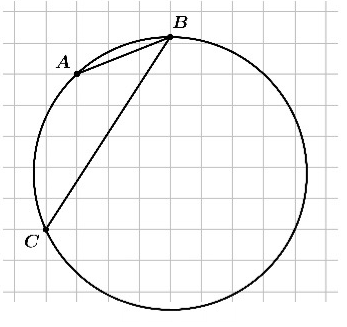 12
Спасибо за работу!
Другие статьи и презентации смотрите на сайтеwww.shevkin.ru  
  Электронная почтаavshevkin@mail.ru
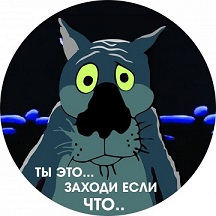 13